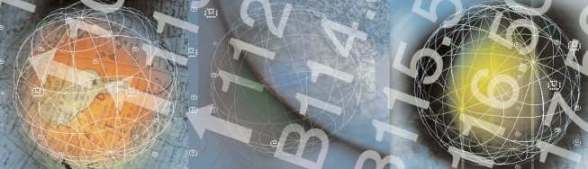 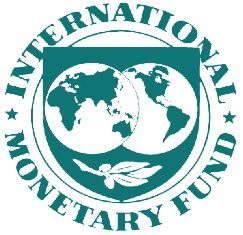 Enhancing User Value of Macroeconomic and Financial Statistics
Johan Mathisen
Statistics Department
IMF
The views expressed herein are those of the author and should not necessarily be attributed to the IMF, its Executive Board, or its management
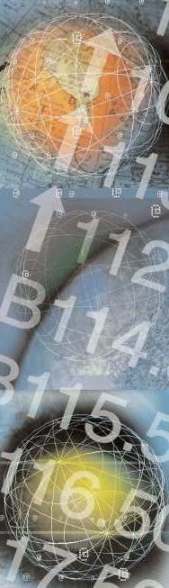 Conclusions
Optimizing user value require satisfying specific, individual data dissemination user needs.
This may best be done by ensuring end-user customization, and require developing flexible and adaptive tools.
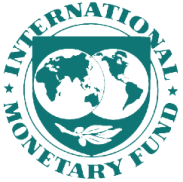 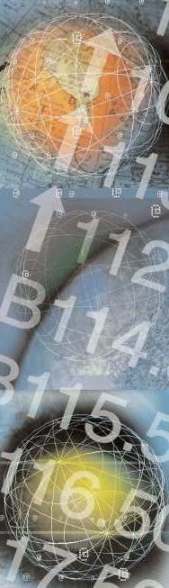 Global trends
Bigger data sets
Better data (improved methodologies)
Faster delivery and dissemination
More data (shorter lags and higher frequency)
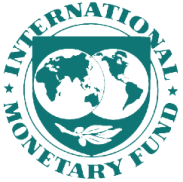 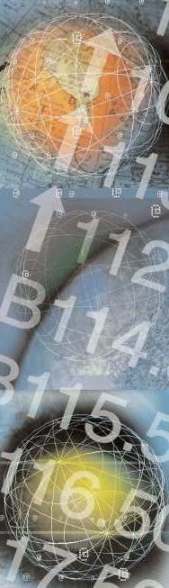 Traditional Positioning of IMF Statistical Data
Wide country coverage 
Internationally comparable data
Academia, governments, and private sector
 Used to produce periodic reports and research
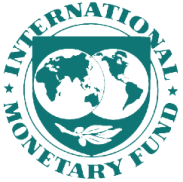 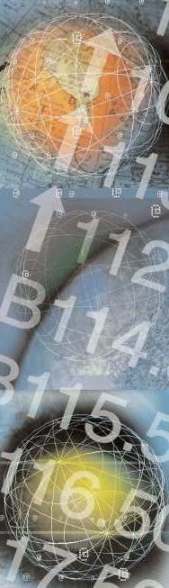 Statistical Data — User Needs
Assess current situation 
Evaluate impact of alternatives
Monitor outcomes 
Take corrective actions if needed
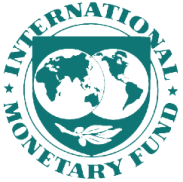 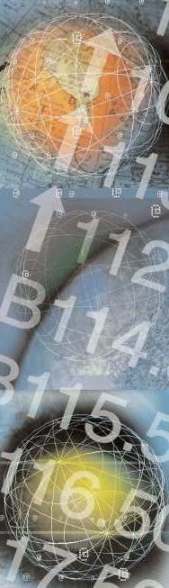 Strengthening data usability
Need to integrate data in users’ decision-making process; but usability depend on specific needs
Fully tailoring to user needs impractical
Better to have flexible adaptive tools that allow easy end-user customization
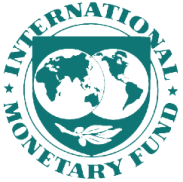 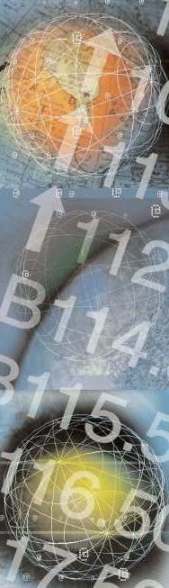 Differentiating Data Dissemination Optionsby User Groups
Vary menu of customization options by broad categories of users. Examples:
Heavy data users: data download and auto-feeds
Market and policy analysts: “dashboards” of recent developments
Story-tellers: factual support and interpretation
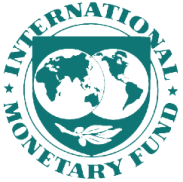 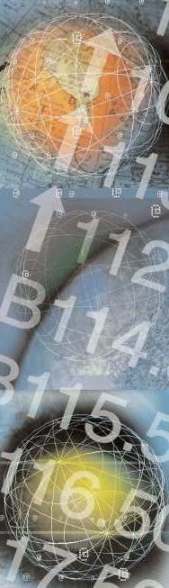 Conclusions
Optimizing user value require satisfying specific, individual data dissemination user needs.
May require developing flexible and adaptive tools to allow end-user customization. 
In practice, the customization options may be based on broad user characteristics.
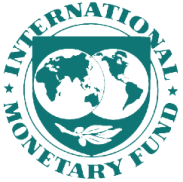 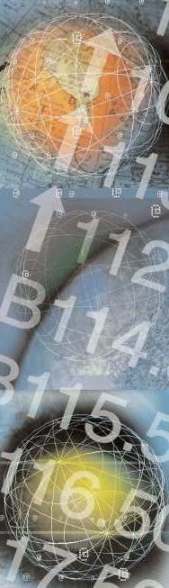 Thank you!
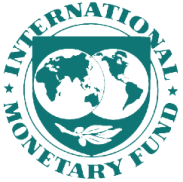